Grants Symposium & Alaska Infrastructure Planning
Ryan Anderson, Commissioner

April 11, 2022
Work Zone Safety
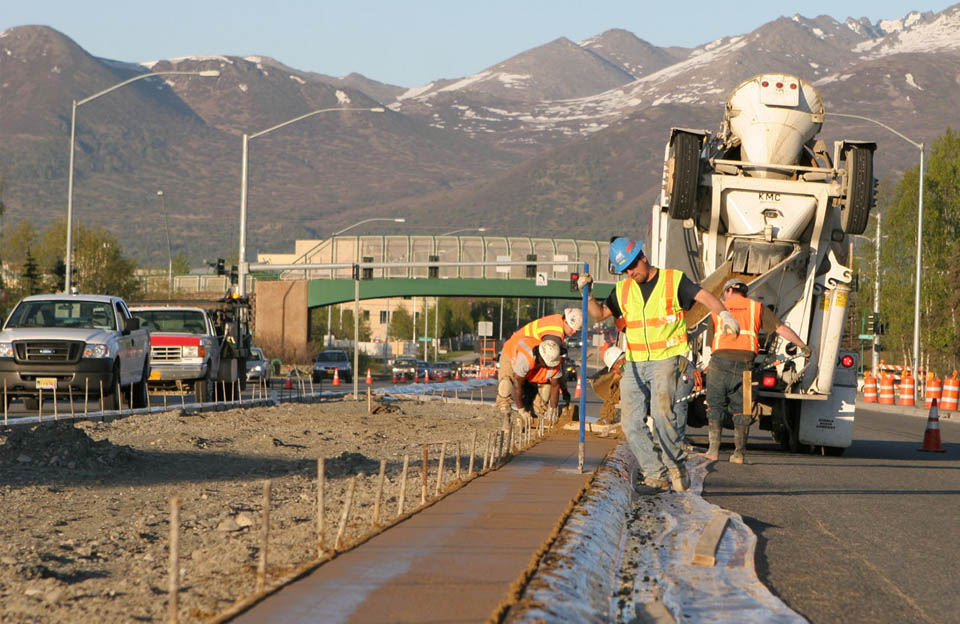 April 11-15, 2022 is National Work Zone Awareness Week

Safety is crucial, and we work hard to minimize risks in Alaska’s work zones. Even so, Alaska averages over 120 work zone related crashes each year. 

National statistics: 
842 people were killed in 762 work zone crashes in 2019. 17% percent of those fatalities were work zone workers. 
In 2015, a work zone crash occurred every 5.4 seconds.
70 work zone crashes occurred each day resulting in at least one injury
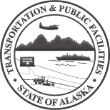 Tudor/Bragaw Intersection Improvement - median concrete installation. Photo by Kim Chong, Alaska DOT&PF
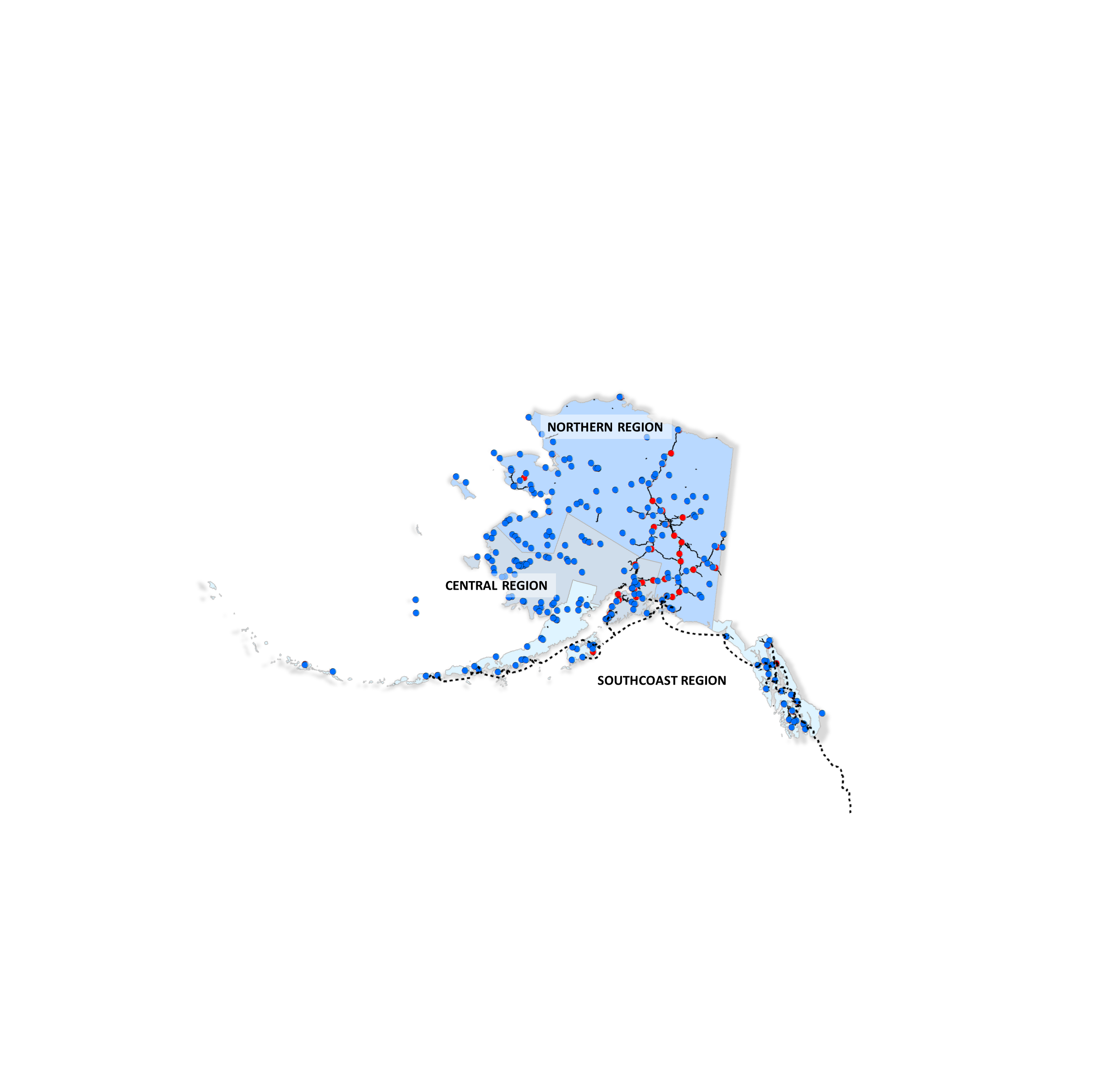 DOT&PF Regions
Geographically Diverse

High Seismic Activity

6 Distinct Climate Zones

Widespread and VariedPopulation Areas

Working with Rural Communities

Importance of Rural Airports

Multi-modal Transportation

Ice Roads

231 Tribes and Cultural Groups
Roads/Highways
M&O Stations
Airports
Marine Highway
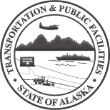 Alaska DOT&PF Structure
DOT&PF is divided into 3 geographic regions:
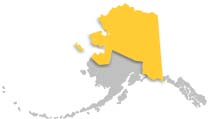 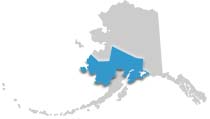 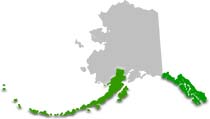 Northern (NR)
Central(CR)
Southcoast(SR)
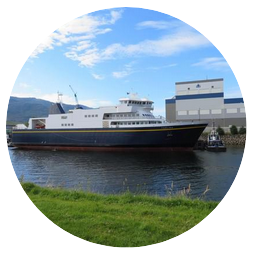 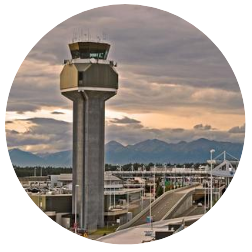 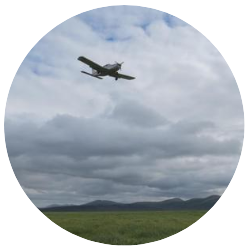 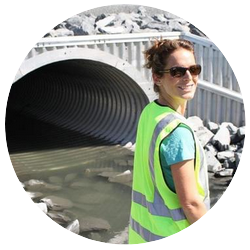 StatewideAviation
Alaska International Airport System
Alaska Marine Highway System ​
Design and Engineering Services
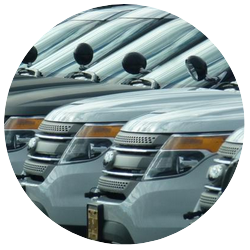 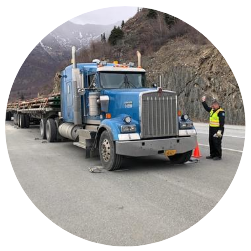 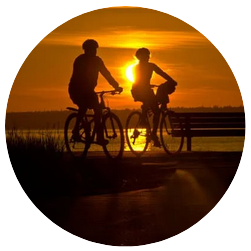 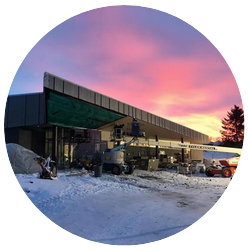 State Equipment Fleet​
Measurement Standards & Commercial Vehicle Compliance
Program Development
Facilities Services Division​
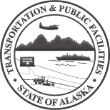 What Does IIJA Mean to  DOT&PF
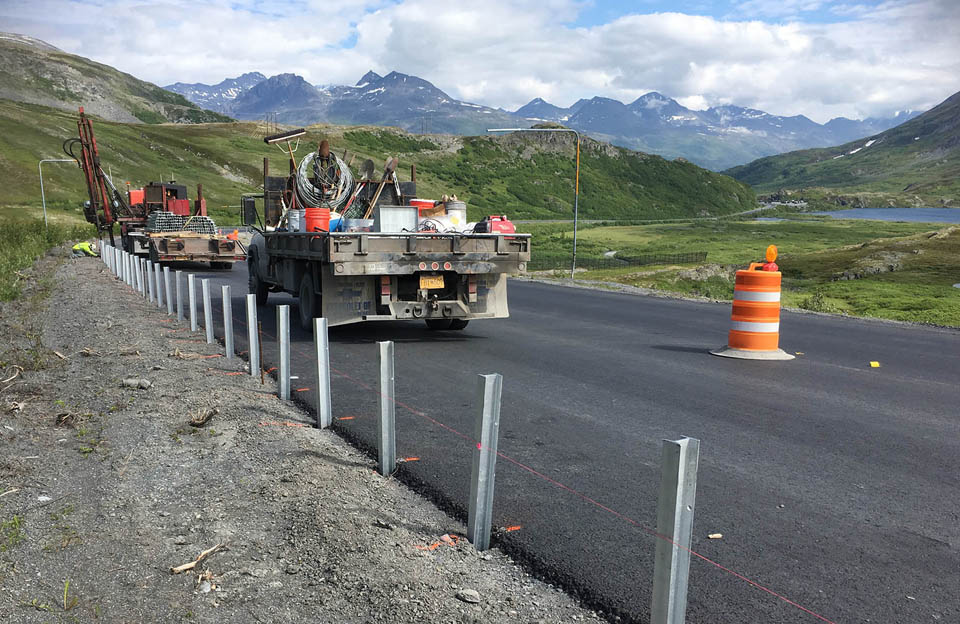 Alaska’s Share

New Highway Eligibilities

Reenergize the Alaska Marine Highway
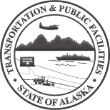 Guardrail installation. Photo by Maddie Wenzlick, Alaska DOT&PF
IIJA Discretionary Grant Opportunities
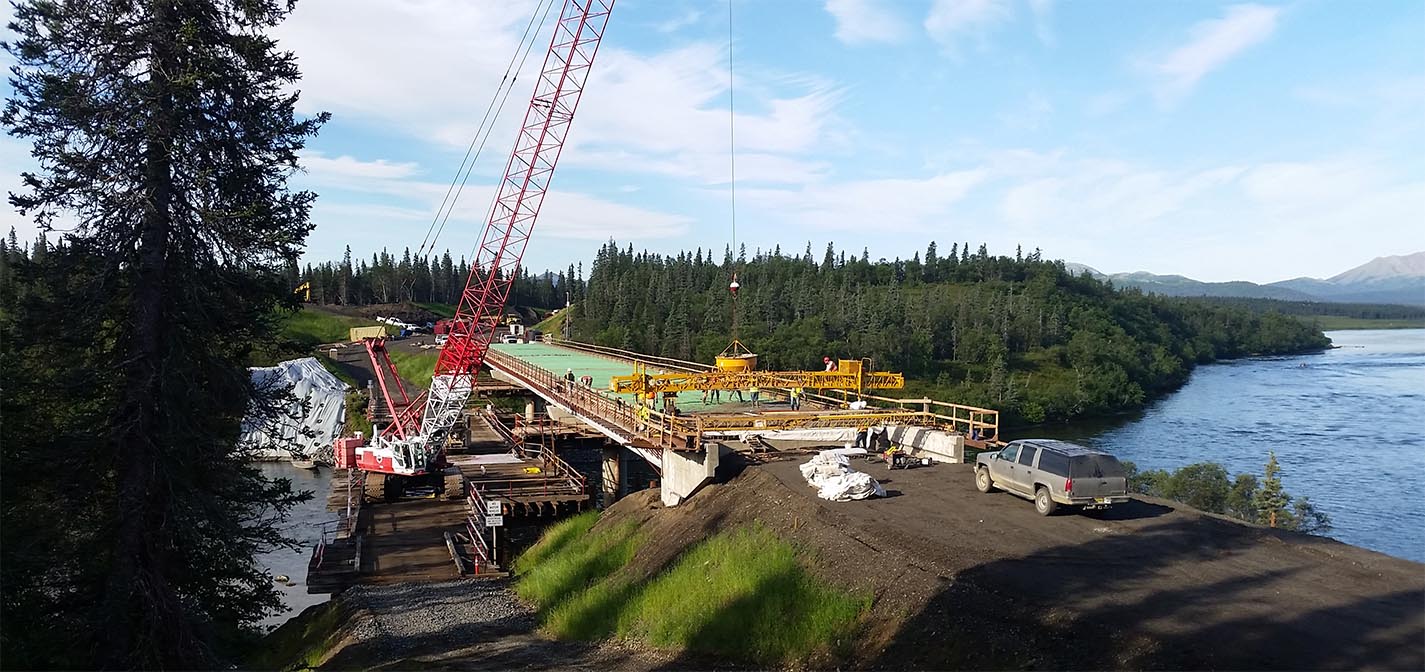 Rebuilding America’s Infrastructure with Sustainability and Equity (RAISE)

Multi-Modal Project Discretionary Grant

Airport Terminals

National Scenic Byways

America’s Marine Highway Program

Low Emissions Ferries

AKFederalFunding.org
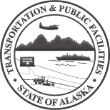 Aleknagik Wood River Bridge, deck pour from slope on north shore. Photo by Justin Scott, Alaska DOT&PF
Partnerships: Discretionary Funding
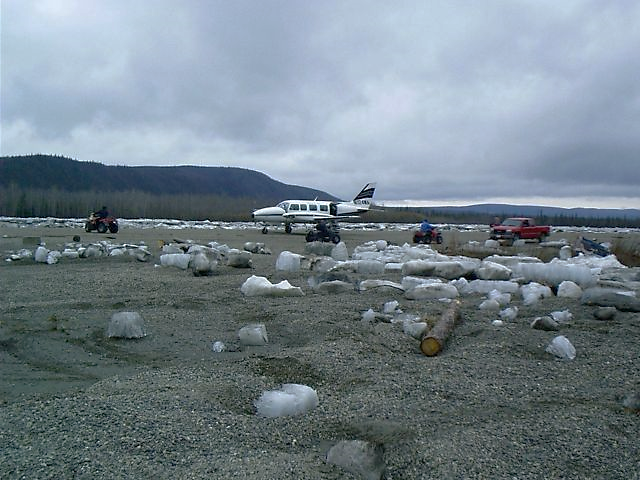 Statewide Coordination & Prioritization
Project Bundling & Programs. DOT&PF can identify project bundling opportunities that make the package more competitive.
Scalability. DOT&PF has the ability to rapidly scale and mobilize staff to assist local governments. 
Access to Professional Resources Access to professional planners, engineers, and other State resources to make grant application more competitive. 
Access to Funding Resources. DOT&PF recommends creation of a Surface Transportation Grant Financial Assistance program that may provide matching funds required up to 100%.
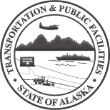 Working together to address challenges:  Partnerships
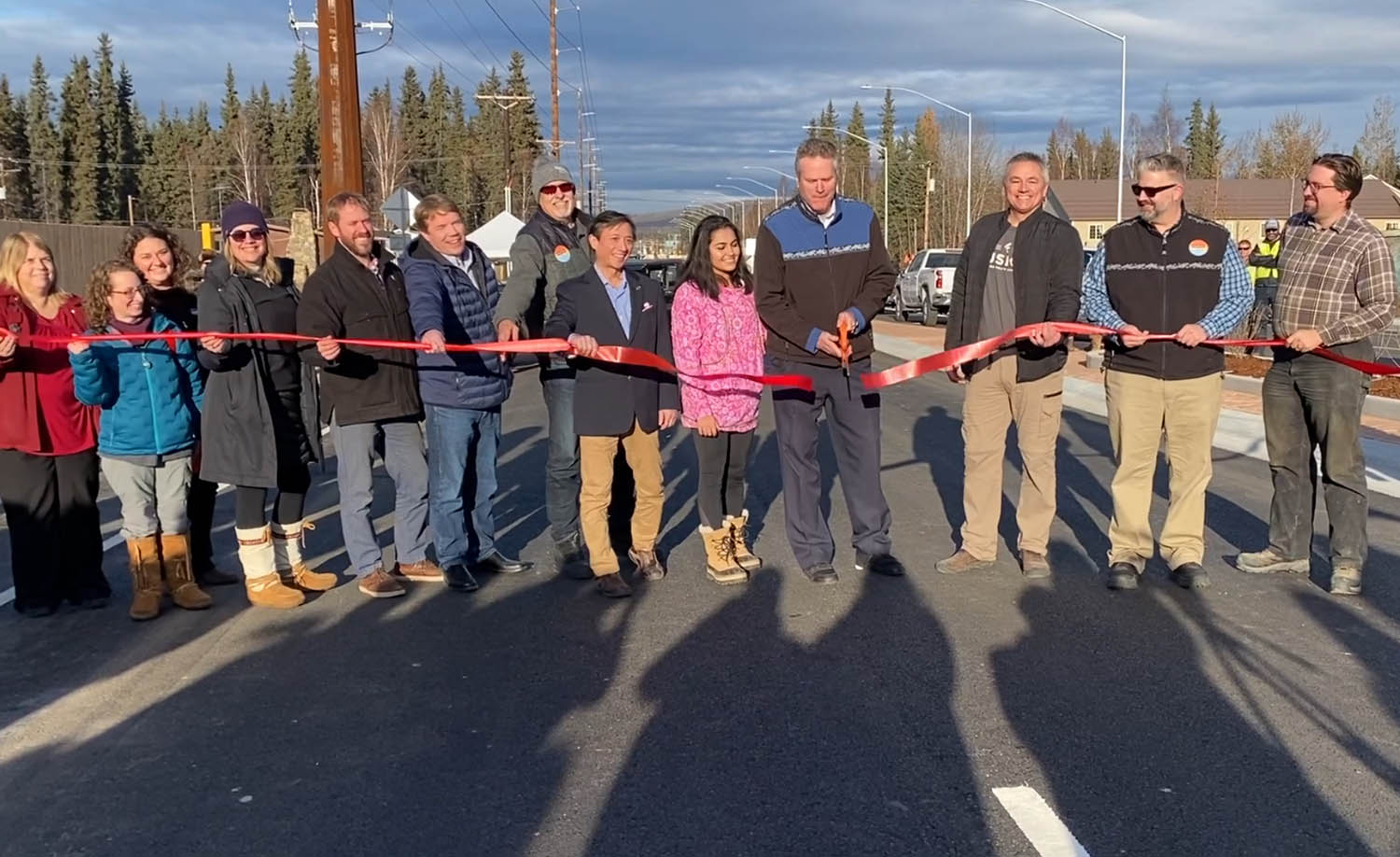 Community Organizations
Local Governments

Private Sector
Federal and State Agencies

Contractors
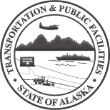 Governor Dunleavy, Commissioner Anderson, stakeholders, local leaders, and Fairbanks community members at a ribbon cutting celebrating the opening of University Avenue Bridge.
Rural Transportation Planning Organizations (RTPO’s)
Benefits of RTPOs in rural areas:
Supports and enhances the Statewide planning process
Provides a forum for public participation
Insures for the regional and local input
Fostering coordination of local planning, land use, and economic development plans at state, regional, and local levels
Cooperating on the development of the Statewide Transportation Plan, and development of the STIP
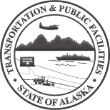 FLAG
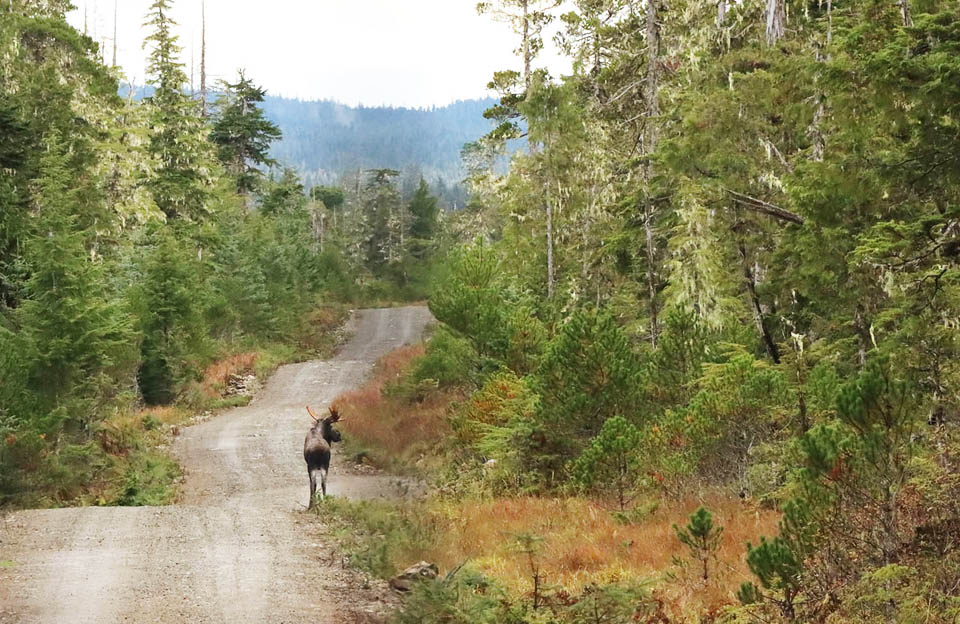 Federally-supported, Local Assistance & Grants (FLAG) Program
Provide Local Assistance with Transportation 
Establish public-facing websites, materials, and resources to assist communities in seeking DOT&PF’s technical assistance for projects
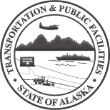 Moose on Kake Access Road, Krupeanof Island. Photo by Patty Shull, Alaska DOT&PF
Our New 2022 Survey is Open!
Here’s another chance for the public to weigh in on the future of transportation in Alaska! 
Survey deadline has been EXTENDED to April 22, 2022.

Access the survey by scanning the QR code with your smart phone OR  visit https://arcg.is/1G4WPD1
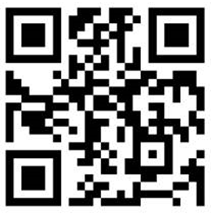 Results for 2021 survey can be viewed at: dot.alaska.gov/infrastructureact/results.shtml
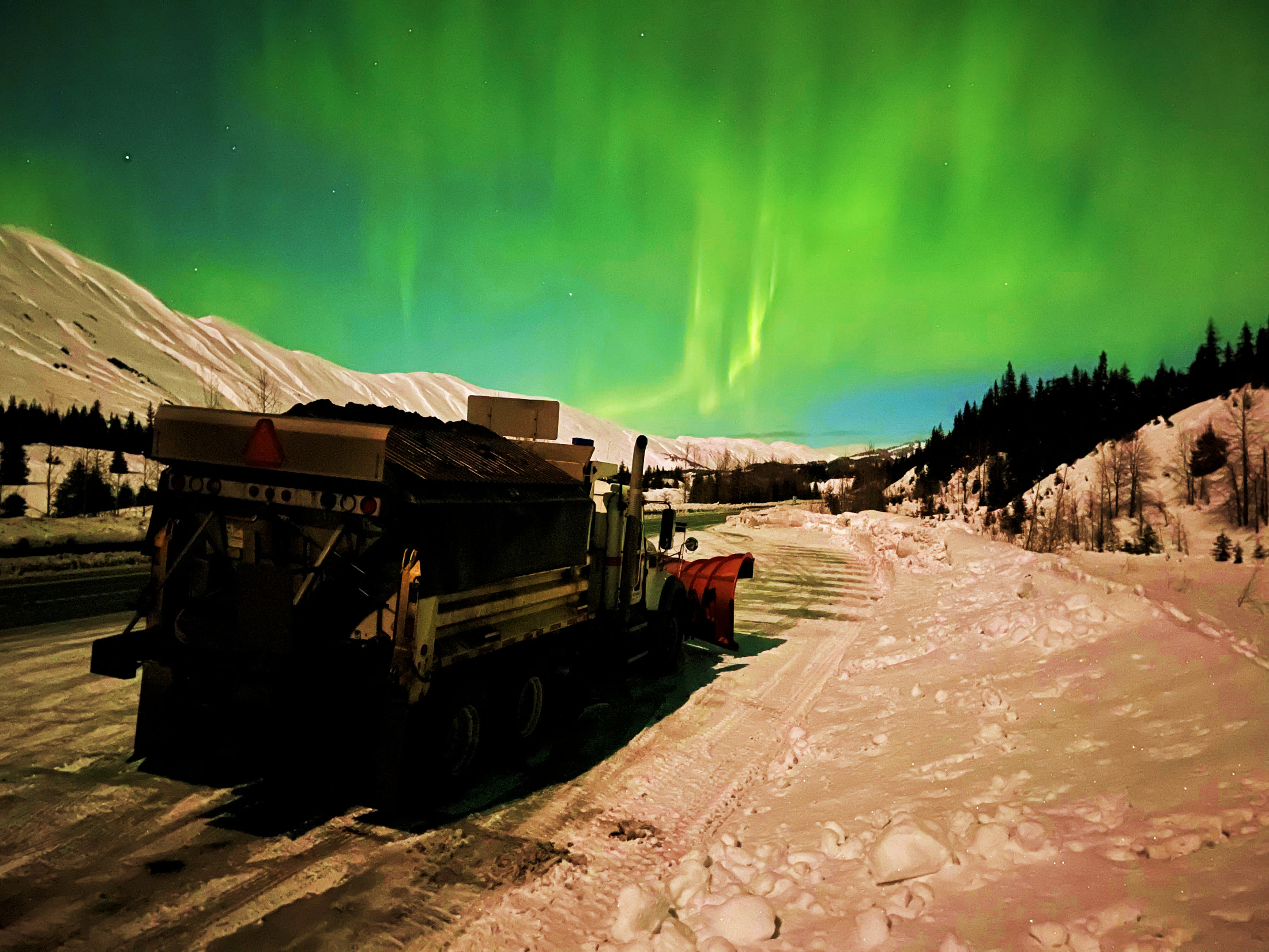 Thank You.
Ryan AndersonCommissioner
907-465-3900DOT.Commissioner@Alaska.gov
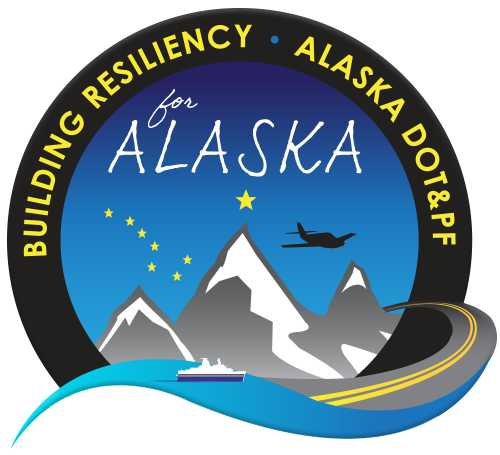 dot.alaska.gov/infrastructureact
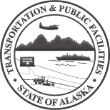